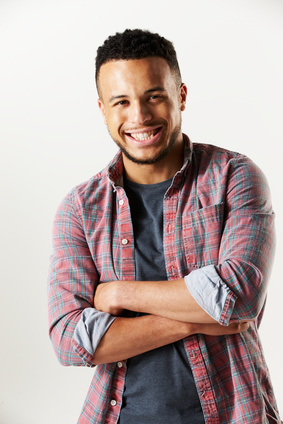 Pierre SAISON
Serveur Expérimenté pour Emploi Saisonnier d'Été
A propos de moi
Professionnel du service doté d'une grande capacité d'adaptation, j'ai une expérience éprouvée dans le service rapide et efficace tout en maintenant un excellent service client. Reconnu pour mon attitude positive et ma capacité à travailler en équipe, je suis prêt à apporter ma passion pour le service à la clientèle à un poste saisonnier.
Contact
+336 01 02 03 04
votre.nom.prenom@gnail.com
Marseille, France
linkedin.com/votre-profil
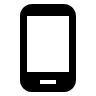 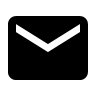 Expériences Professionnelles
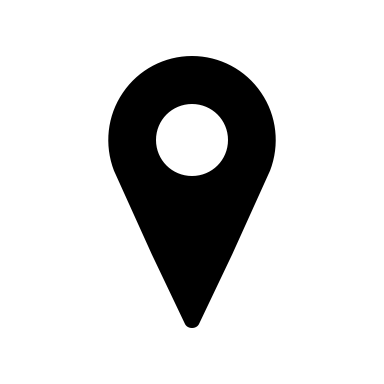 Serveur, Restaurant La Belle Époque, Paris (Saisons estivales 2019 - 2022)

Service en salle dans un restaurant animé, avec une capacité de 100 couverts.
Excellentes évaluations de la part des clients pour le service et l'attitude professionnelle.

Barista, Café de la Place, Paris (2018 - 2019)

Préparation et service de boissons chaudes et froides.
Gestion des commandes et du paiement.
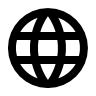 Formation & Certifications
Bac Economique et Social, Lycée Voltaire, Paris (2017)

Formation de Serveur, École de Restauration, Paris (2018)
Langues
Compétences métier
Français : langue maternelle
Anglais : B2 (Cadre Européen Commun de Référence)
Espagnol : B1 (Cadre Européen Commun de Référence)
Service à la clientèle
Connaissance des standards de service en restauration
Capacité à travailler dans un environnement à rythme rapide
Connaissance de la préparation des boissons et de la présentation des plats
Hobbies
Sports d'équipe (notamment le football)
Cuisine et découverte de nouvelles recettes
Voyage et exploration de nouvelles cultures
Lecture (littérature contemporaine)
Qualités
Excellentes compétences en communication
Orienté service à la clientèle
Attitude positive et énergique
Capacité à travailler efficacement en équipe
Grande capacité d'adaptation
Cher(e) Candidat(e)

Merci d'avoir téléchargé ce modèle sur notre site. Nous espérons qu'il vous aidera à mettre en valeur votre CV.

---------------------------------------------------------------------------------------

Besoin de conseils pour rédiger votre CV ou vous préparer pour l’entretien d’embauche ? Consultez nos articles :

- Le titre du CV : guide pratique + 30 exemples
- Comment mettre en valeur son expérience professionnelle ?
- Rédiger une accroche de CV percutante + 9 exemples
- Les 7 points clés d'un CV réussi
- Personnalisez votre CV avec des icônes gratuites
- Bien préparer son entretien 

Nous proposons également plusieurs centaines d'exemples de lettres de motivation classées par métier et des modèles pour les mettre en forme.

- 1200 exemples de lettres de motivation 
- Les modèles de courrier
- Tous nos conseils pour rédiger une lettre efficace 


Nous vous souhaitons bonne chance dans vos recherches et vos entretiens  


Enfin, rappelez-vous qu'une bonne candidature est une candidature personnalisée ! Prenez donc le temps de la rédiger avec soin car elle décrit votre parcours professionnel et votre personnalité. 








----------------
Copyright : Les contenus diffusés sur notre site (modèles de CV, modèles de lettre, articles ...) sont la propriété de creeruncv.com. Leur utilisation est limitée à un usage strictement personnel. Il est interdit de les diffuser ou redistribuer sans notre accord. Contenus déposés dans 180 pays devant huissier. Reproduction strictement interdite, même partielle. Limité à un usage strictement personnel. Disclaimer : Les modèles disponibles sur notre site fournis "en l'état" et sans garantie.

Créeruncv.com est un site gratuit.